IBM Security X-ForceCyber Crisis Management
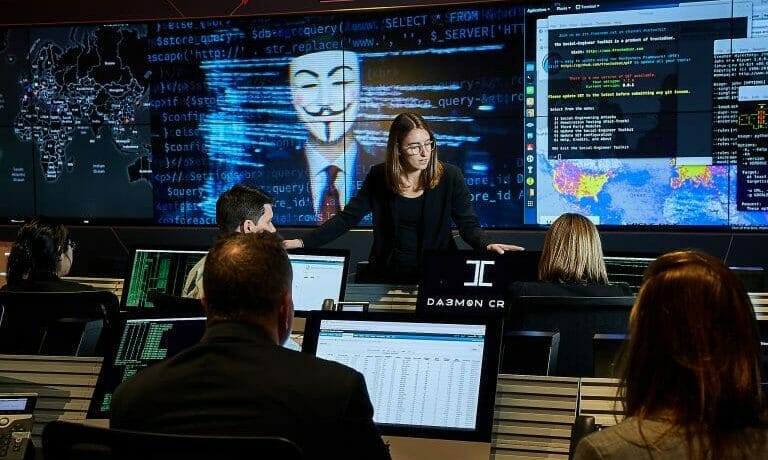 Many organizations have plans to respond to a crisis. Very few know how to respond to a cyber crisis.

A whole-of-business, crisis-level cyberattack that escalates beyond traditional incident response and threatens the entirety of your organization.
For more information, download the solution brief
Program Maturity Assessment
Proactive preparation to assess current plans with an in-depth look at all the components that go into cyber crises response. 
Produces a detailed roadmap, specific actions, and recommendations on how to reach the program’s goals.
Plan Development 
Cyber crisis experts work with your organization to develop a complete cyber crisis management plan
Helps preserve reputation, brand and customer loyalty
CCM Playbooks
Prescriptive playbooks for the executive team 
Enable individual business functions to act in unison in a cyber crisis
Fortify an organization’s business continuity
Test and Drill
Tabletop exercises for the executive team
Capstone immersive drill at the IBM Security X-Force Cyber Range